Announcements:
Announcements
EECS 70A: Network Analysis
Lecture 5
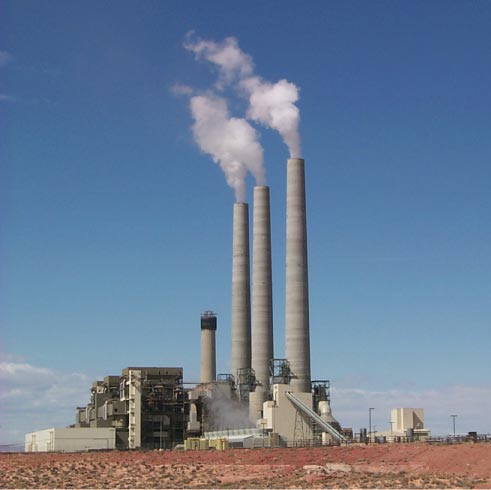 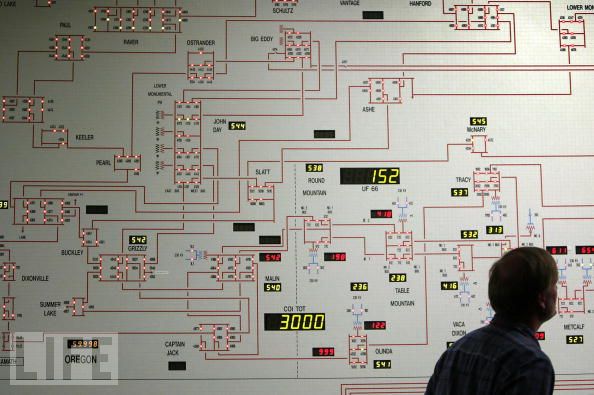 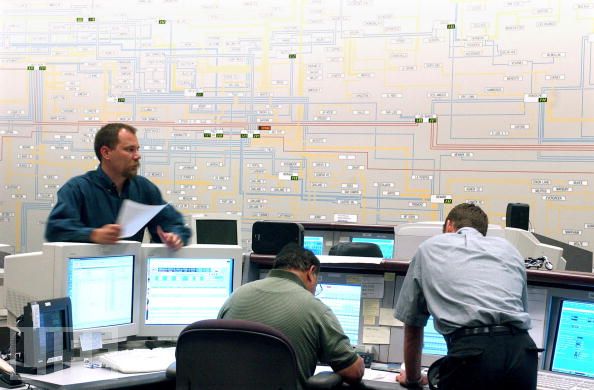 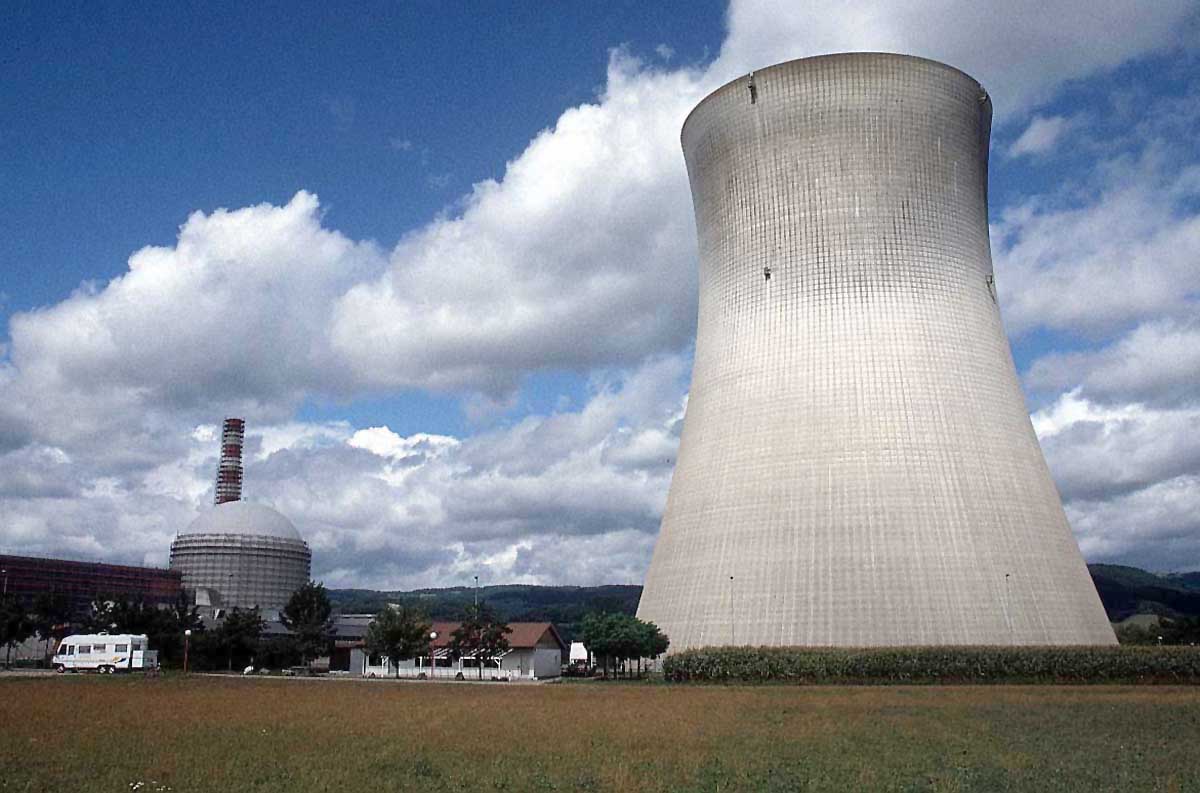 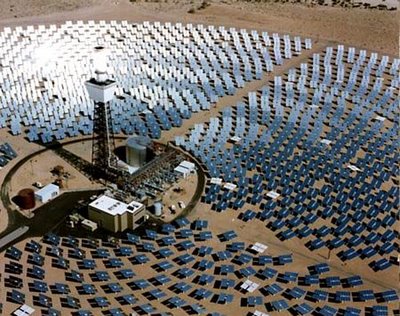 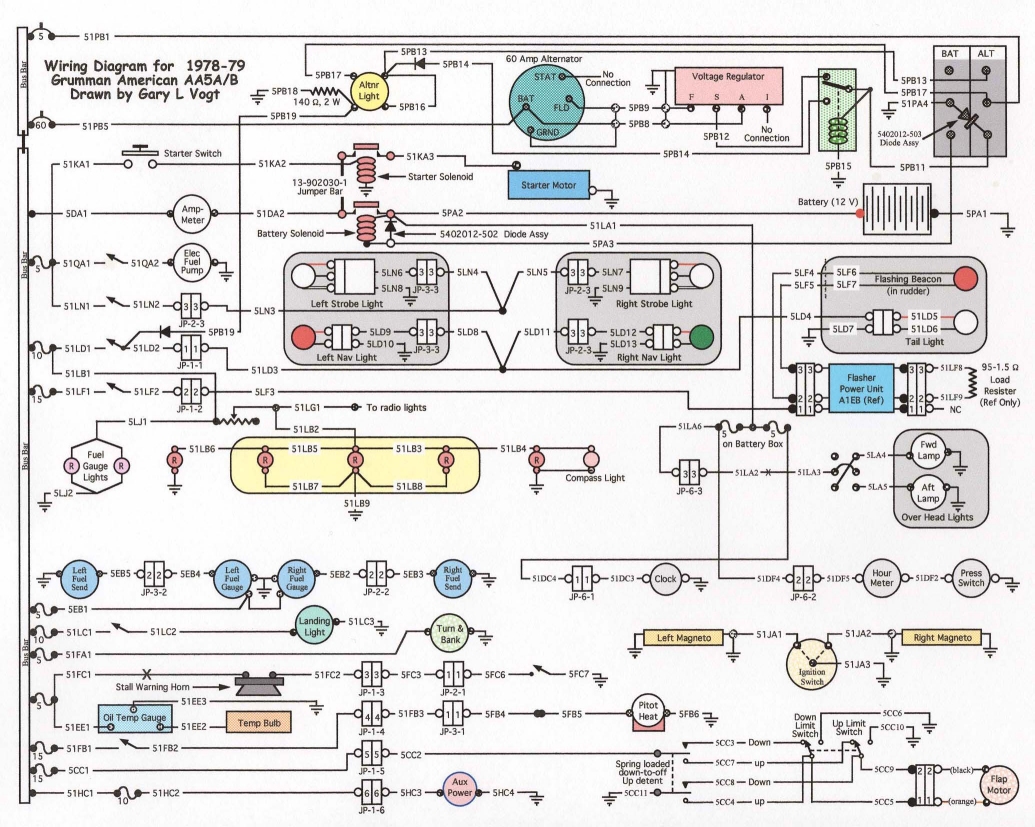 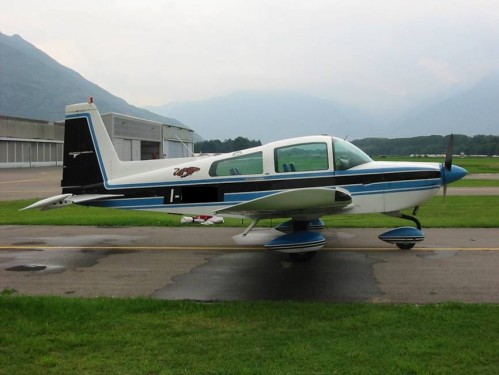 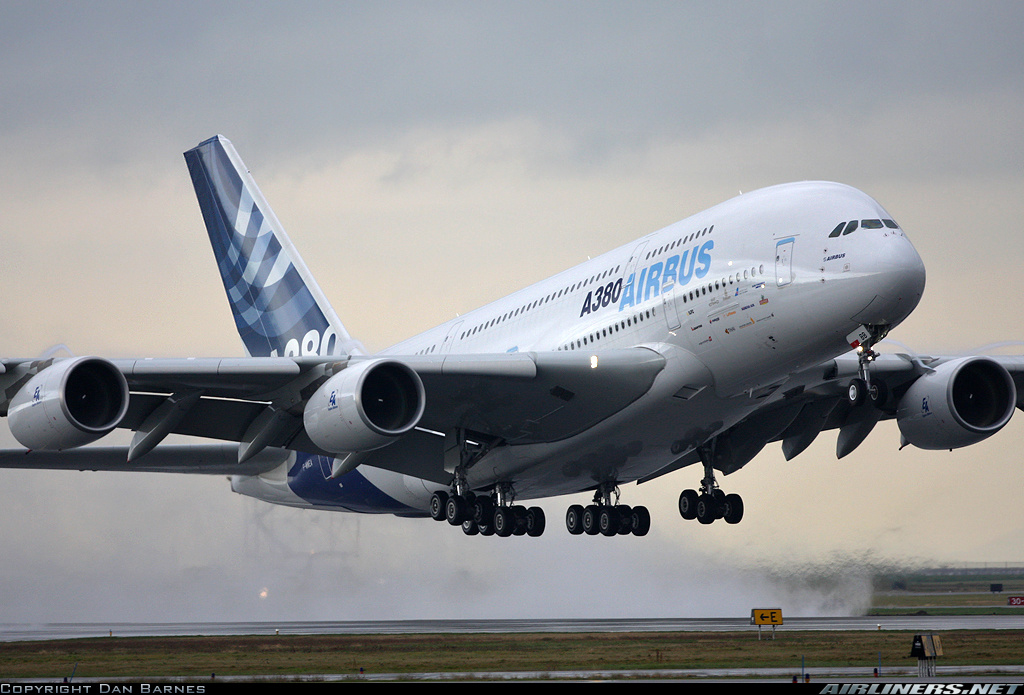 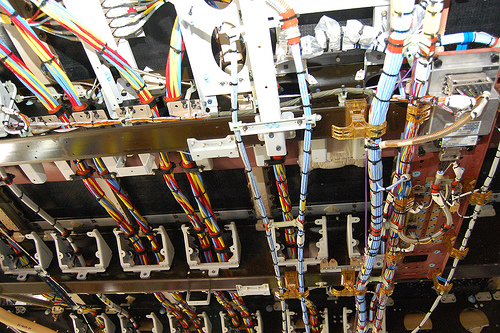 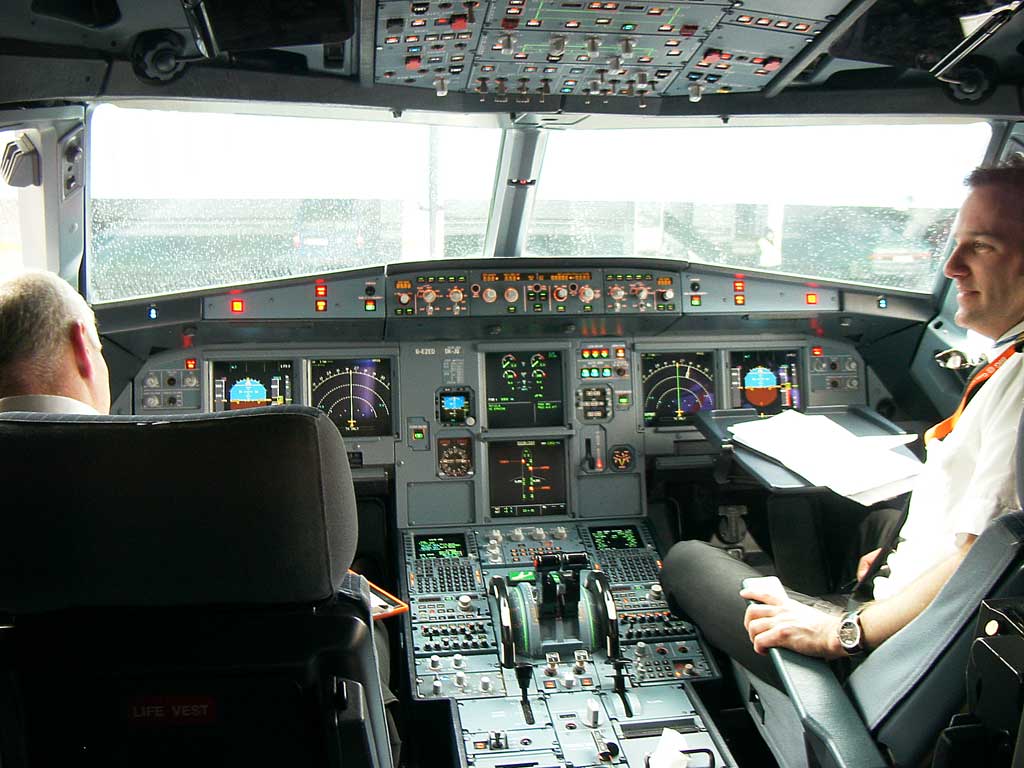 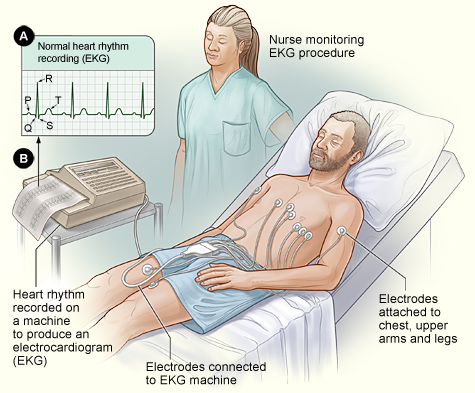 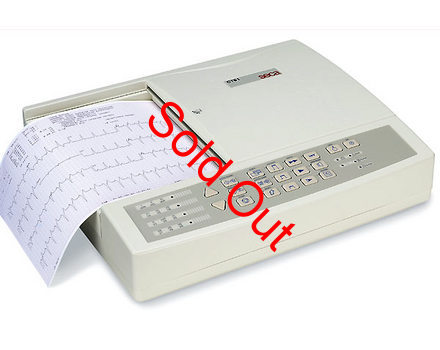 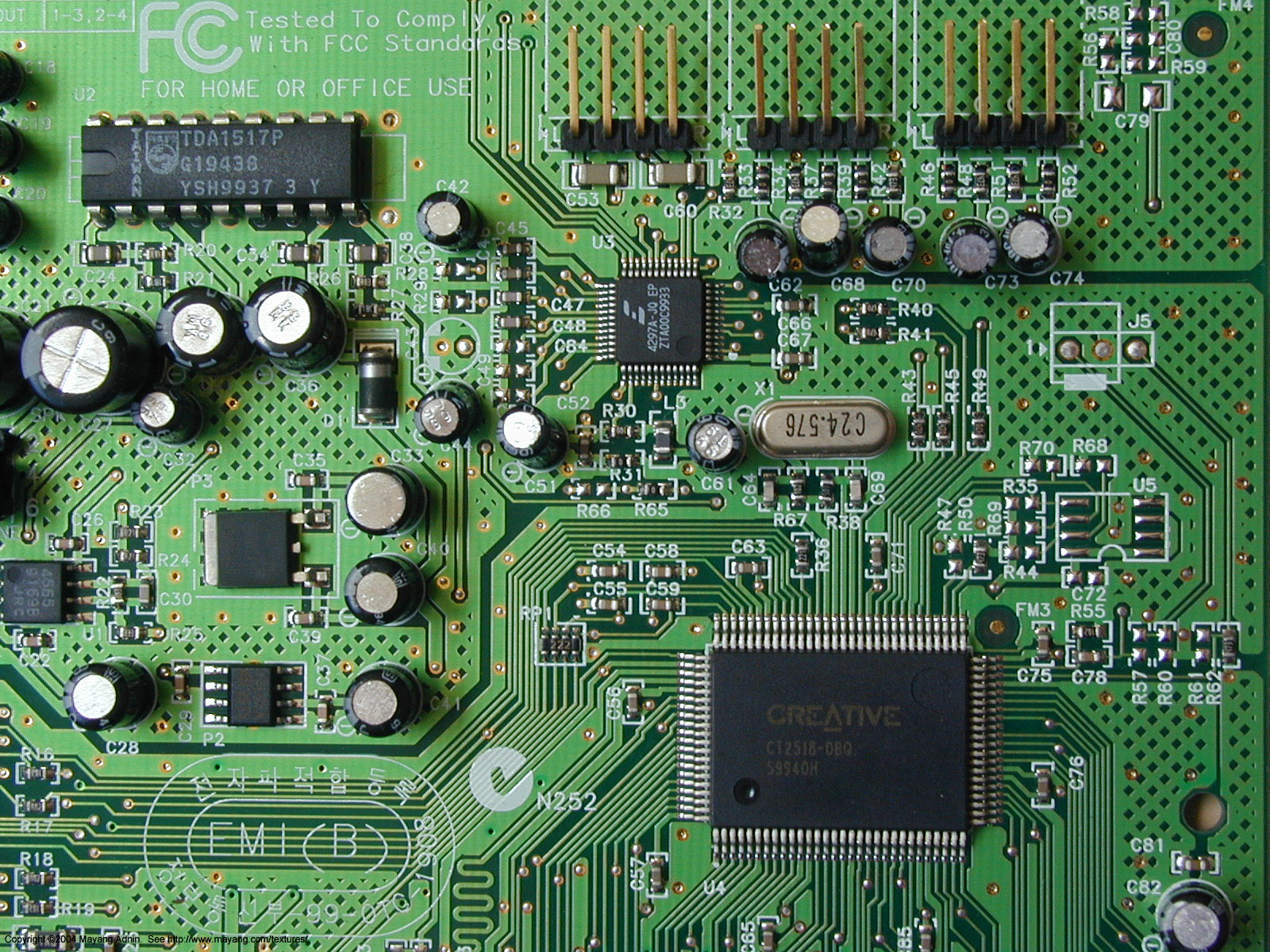 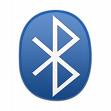 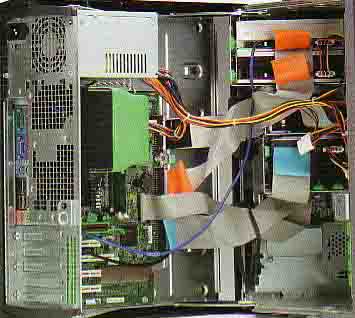 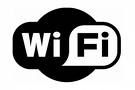 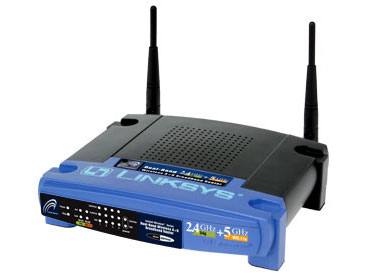 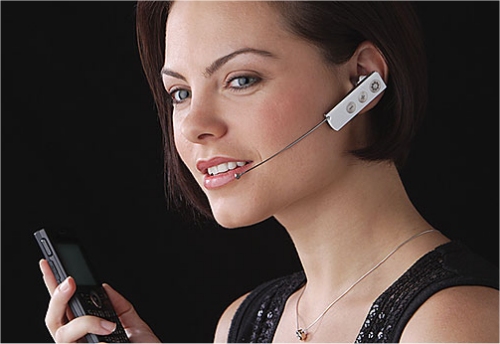 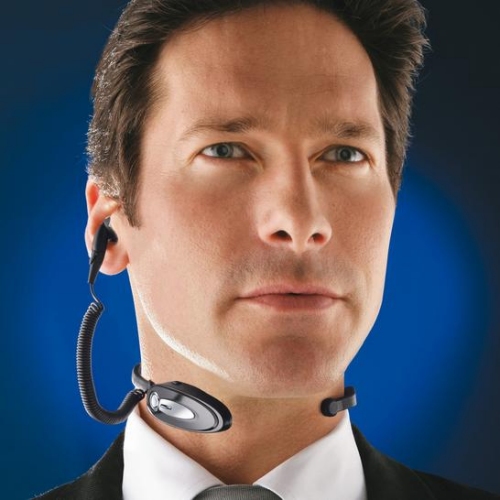 (Monster HW problem)
i1
3 V
3 V
3 V
3 V
3 V
3 i1
3 i1
2 W
3 W
7 W
5 W
7 W
2 W
3 W
5 W
7 W
7 W
7 W
2 W
5 W
7 W
7 W
7 W
7 W
7 W
7 W
7 W
7 W
7 W
7 W
7 W
7 W
7 W
7 W
2 W
7 W
5 W
7 W
7 W
7 W
3 A
3 A
3 A
3 A
3 A
3 A
3 A
3 A
2 i1
+
+
+
+
+
+
+
-
-
-
-
-
-
-
+
+
Nodal analysis
(simplified)
Nodal analysis
(complete)
+
+
-
-
Later in course:
All our methods can also be used with these elements.
+
+
Mesh analysis
(simplified)
Mesh analysis
(complete)
+
+
-
-
Diode
Nodal/mesh analysis won’t work on this but…
Radio wave detector is a diode.
Behaves like:
Solar cell is a diode.
Behaves like:
Detector
Vdc = 0.1 x Vac
Vac
+
-
b
Nodal/mesh analysis works on these equivalent circuits!
Transistors
drain
Nodal/mesh analysis won’t work on this but…
gate
source
In some cases behaves like switch:
In some cases behaves like potentiometer:
In some cases behaves like VCCS:
drain
drain
drain
R
5 x Vgate
aR
source
source
source
Rsd = (constant) x Vgate
Nodal/mesh analysis works on these equivalent circuits!
Nodal vs. mesh analysis
Consider 2 examples, each with 2 resistors.
For both problems, find i1, i2, V1, V2. 
Is it easier to solve for the currents or the voltages first?
i2
i2
i1
+
+
+
R1
R2
R2
V1
V2
V2
-
-
-
i2
i1
+
+
R2
i0
R1
V1
V2
3 V
3 A
+
-
-
-
i1
+
R1
V1
-
Notation: two elements in series
Textbook chapter 2 notation:
a
i
i
+
R1
V1
R1
-
i
i
b
+
R2
R2
V2
-
i
i
c
c
Vab is the voltage drop across resistor 1
V1 is the voltage drop across resistor 1
Nodal analysis
Define a reference node.
Label remaining nodes
a
i
R1
i
b
R2
i
c
Vab is the voltage drop across resistor 1
Example (Ch. 2 notation)
R7
R12
R2
R6
R11
R1
i3
i4
i5
i8
i9
i10
-
-
-
-
-
-
+
+
+
+
+
+
V1
V2
V6
V7
V11
V12
+
+
+
+
+
+
-
-
-
-
-
-
i2
i1
i7
i6
R3
R4
R5
V5
V10
V4
V9
V3
V8
3 A
R8
R9
R10
i11
i12
Typical notation:
V1 is voltage drop across R1.
i1 is current through R1.
Label voltages as drops across resistors.
Same circuit: Nodal analysis
Define a reference node.
Label remaining nodes.
Apply KCL + ohm.
R7
R12
R2
R6
R11
R1
i3
i4
i5
i8
i9
i10
i2
i1
i7
i6
R3
R4
R5
3 A
R8
R9
R10
i11
i12
Typical notation:
i1 is current through R1. (Same as before)
V1 is voltage of node 1 relative to 
	reference node. (Different from before)
Kramer’s rule
Solve for x,y,z in terms of known constants a1-3, b1-3, c1-3, d1-3:
Determinants:
Solve for x,y,z in terms of known constants a1-3, b1-3, c1-3, d1-3:
Nodal analysis example
7 W
3 W
i3
i4
i5
2 W
4 W
2 A
i5
i2
i1
Ground?
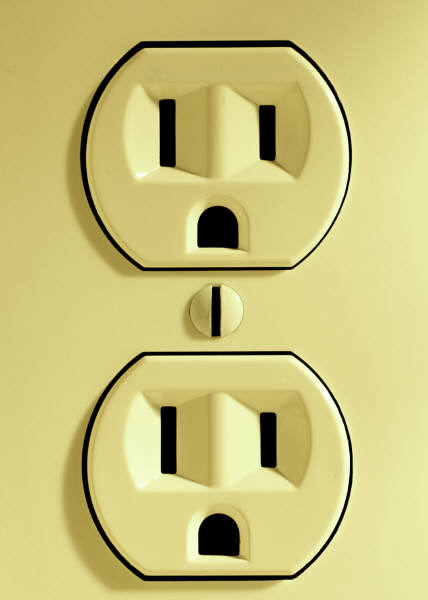 ?
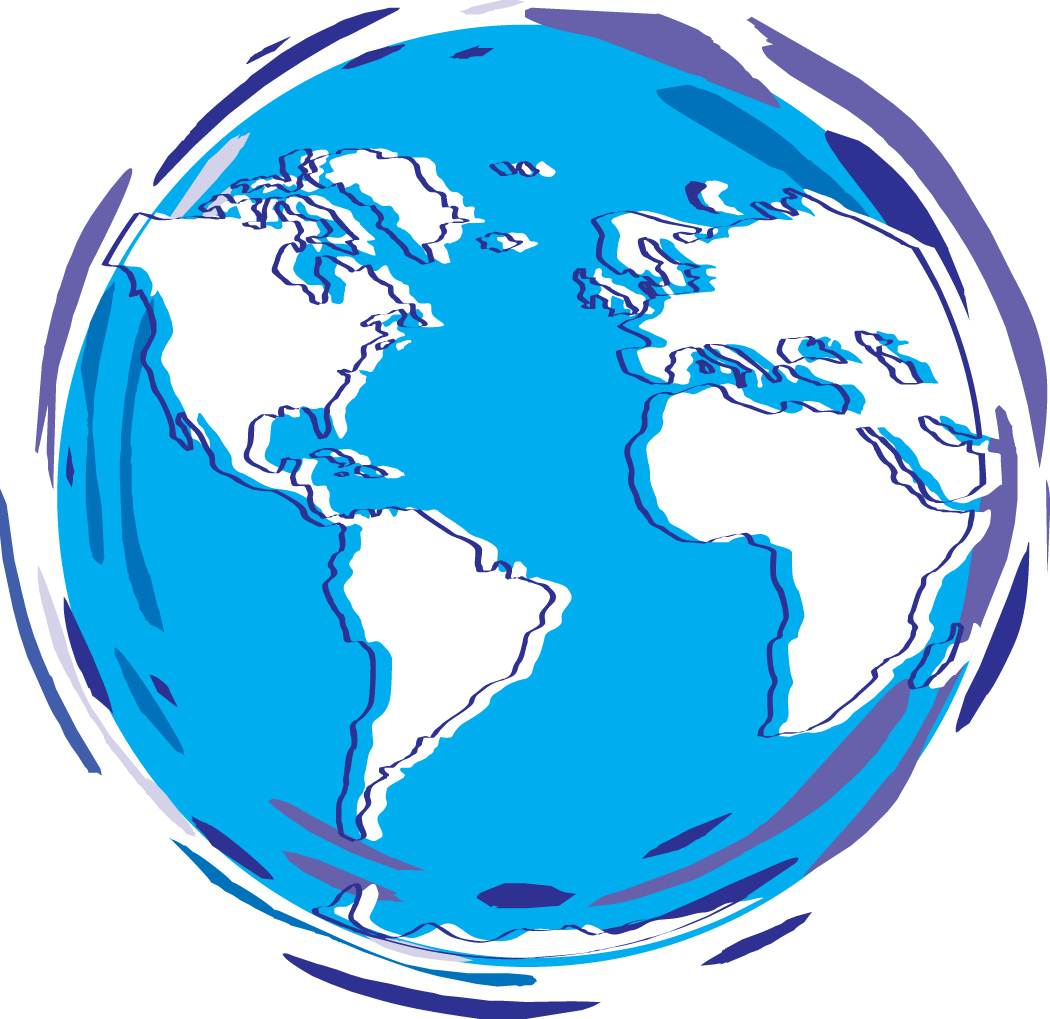 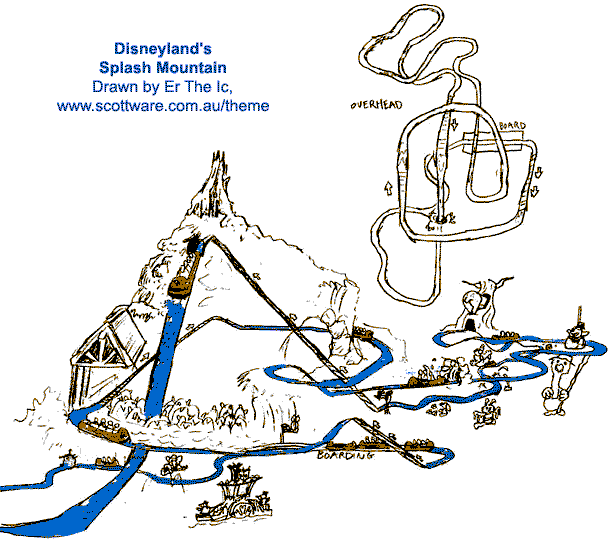 Nodal analysis example
7 W
2 W
3 W
5 W
5 A
2 A
i1
i2
i3
i4
Questions?
KCL examples
From Lecture 3, Week 2: Find a relationship among i1,i2, i3,i4…
i1
i3
i2
i8
i4
i7
i5
i6
“Supernode”
A node with a voltage source in it…
i2
KCL:
i3
+
-
i1
i4
Must define a supernode if a voltage source appears when doing nodal analysis…
(unless one end of voltage source connected to reference node)
Define a reference node.
Label remaining nodes.
Apply KCL + ohm to all nodes and supernodes
Apply KVL to loop with voltage source
Example nodal w/voltage source
10 V
2 W
3 A
5 A
+
3 W
2 W
-
Questions?
Example nodal w/voltage source
5 W
5 A
3 W
3 A
2 W
7 W
Example nodal w/voltage source
3 W
2 W
2 W
4 W
2 i1
+
-
10 V
Symbol library
Iab
I=5 A
+
+
a
+
a
-
-
b
b
-
a
b
Symbol library
+
+
-
i7
i7
i7
3 V
3 i1
2 W
3 A
2 i1
+
+
-
2
-
-
+
-
Symbol & circuit library